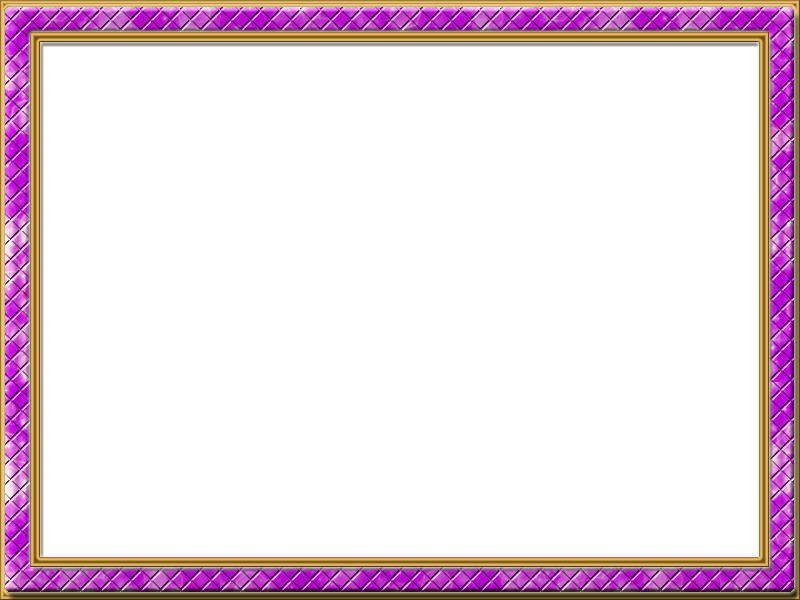 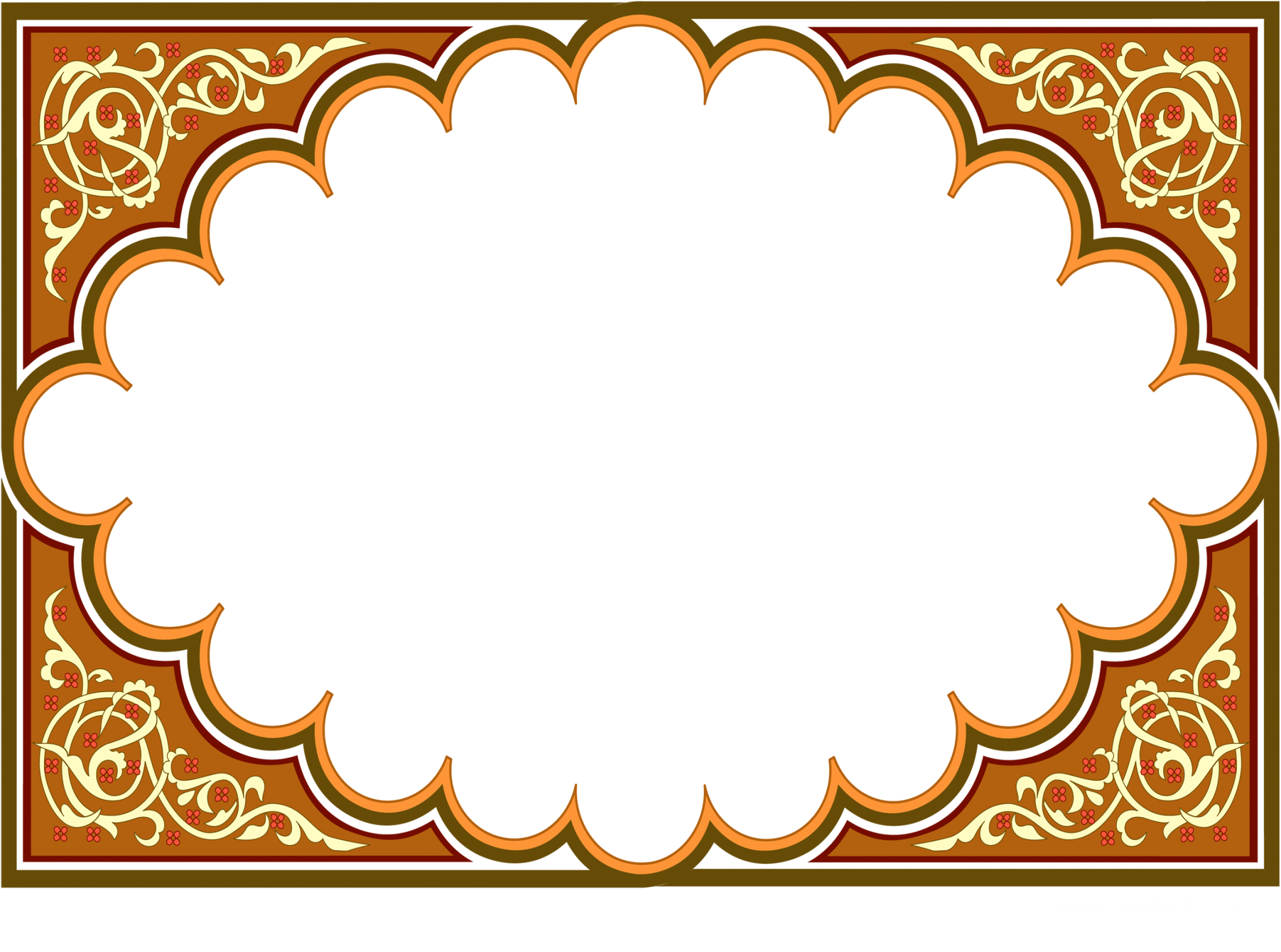 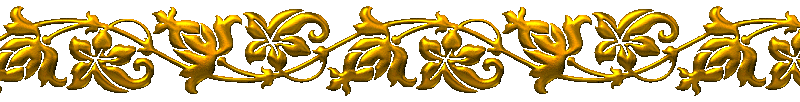 ЭРУДИТЫ,ВПЕРЁД!
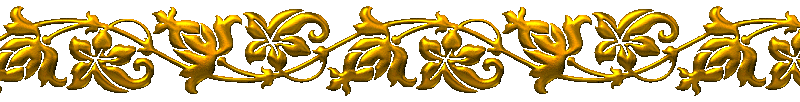 Первоначально это произведение Ф.М.Достоевский назвал "Пьяненькие". На каком названии впоследствии остановился автор?
«Преступление и наказание»
ОТВЕТ
На что были похожи головы Ивана Никифоровича и Ивана Ивановича, и какое основное различие?
Головы похожи на редьку
ОТВЕТ
Закончите мысль Ф.М.Достоевского: «Человек несчастлив потому, что...»
... не знает, что он счастлив
ОТВЕТ
Начните поговорку, встретившуюся мне в произведении Ф.М.Достоевского: "..., а жена в Тверь".
Муж в дверь
ОТВЕТ
Сократ говорил про себя: "Я знаю, что я ничего не знаю". А что он говорил о других людях?
Они и этого не знают
ОТВЕТ
Один мудрец сказал: "Если кто-нибудь захочет изучить все законы, то..."
«... у него не будет времени нарушать их» (Гете).
ОТВЕТ
Увидев двух ссорящихся, Гете сказал: "Из двух ссорящихся виновен тот, кто...". А в самом деле, кто?
Тот, кто умнее
ОТВЕТ
Б.Шоу сказал: "Я не люблю сражаться, я люблю..."
побеждать
ОТВЕТ
Жорж Сименон сказал: "Начинаешь курить, чтобы доказать, что ты взрослый. Потом пытаешься бросить курить, чтобы доказать, что..." Что?
Что ты взрослый
ОТВЕТ
Назовите "самую упрямую в мире вещь".
Факт
ОТВЕТ
Эту книгу Даниэль Дефо использовал при написании романа о Робинзоне. Эту книгу лорд Честерфилд использовал для определения достоинств и недостатков своего сына. Эту книгу Александр Дюма подарил своей жене в день собственной свадьбы. Как называется эта книга?
Книга доходов и расходов
ОТВЕТ
Назовите русские сказки, в которых главный герой в конце сказки погибает
«Колобок», «Снегурочка»
ОТВЕТ
На каких зданиях в Древней Греции были надписи: "Здесь живут мертвые и говорят немые"?
На библиотеках
ОТВЕТ
Всем известна сказка Пушкина "Сказка о рыбаке и рыбке", но, если копнуть поглубже, оказывается, в Германии намного раньше существовала такая сказка. А какая рыба была прототипом нашей золотой рыбки?
Камбала
ОТВЕТ
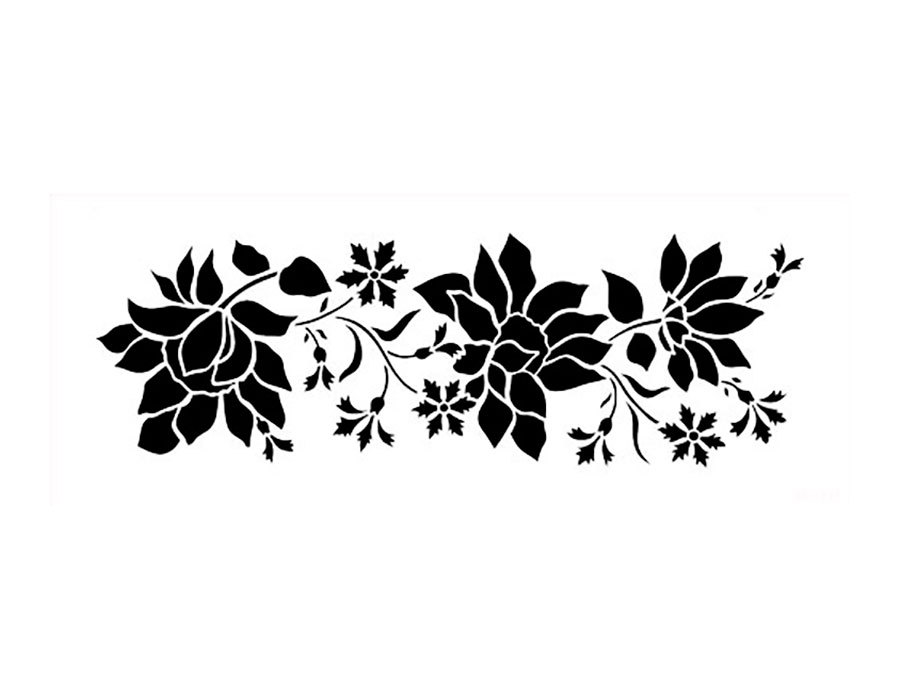 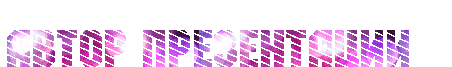 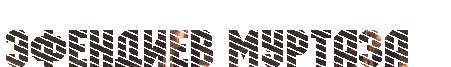 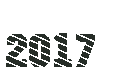